KTH Library in the future
Dr. Göran Hamrin. Logician Lecturer Librarian
KTH Library Director of studies, ECE-school
7 perspectives and 7 visions w/3 personas and 1 ego trip
7 perspectives
The library world is divided
Increased distance between research and the library
Digitalisation does not lower the costs
Closed access publishing restricts knowledge access
Media costs increase
Increased need for national repositories /archives
The physical library’s worth for studies and research may be underestimated
7 visions
The library as a lab
The research support unit to be converted to ”Publication process unit support”
Building an ”e-Research alliance” with Archive, Registrar, IT-staff, etc. http://www.eresearch.uni-goettingen.de/
Networking with regional (innovation) environments
Support and promote junior researchers
Increased cooperation with other support functions at the universities
G Library 2.0
KTH Library in the future
”The KTH Library Lab”: https://christianlauersen.net/
The KTH Library as a tool for democracy
The Library as a multi-functional space for learning
The KTH Library being besides the researcher from day 1
The diverse KTH Library
The KTH Library follow the steps of the best researchers (as said at Caltech), not all researchers. (Hence we need more researchers at the KTH Library!)
KTH Library skills needed? Coding and communication. Disseminating and discussing
Librarians of the future
Three general competency profiles (as described by the KTH Library Director Maria Haglund):
The Doer
The Nerd
The Communicator
Me in the future
No classroom teaching
Incorporating video support everywhere at KTHB
Researching information literacy and neural networks
Applying Mathematical logic on information structures
Leading the e-Research alliance (Research Data Access unit support) at KTH
Is a KTHB information literacy MOOC worth the time and effort?
?
Time for discussion!
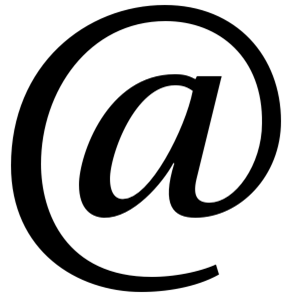 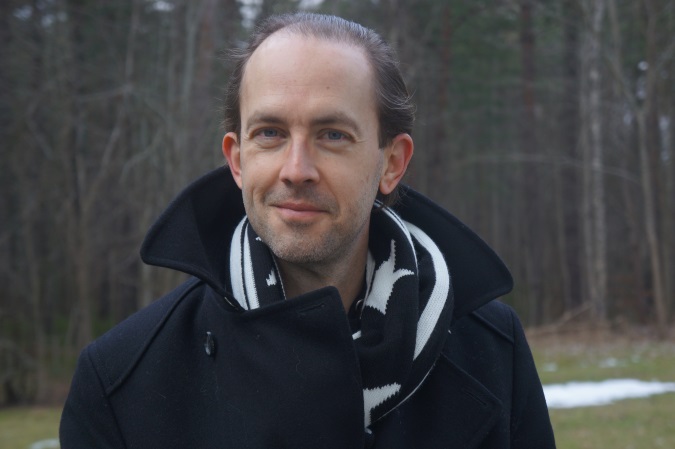